Working with MS-ACCESS
IS 240 – Database Management
Prof. M. E. Kabay, PhD, CISSP-ISSMP
Norwich University
mkabay@norwich.edu
[Speaker Notes: M. E. Kabay, PhD, CISSP]
Topics
Creating a New Database
Defining Fields in Table
Finish Creating All Tables
Define Relationships
Create Form in Design View
Final Form Design
Final Form Appearance
Creating a Report
Default Report Layout
Preview Report
Further Tuning
Using This Tutorial
Best used online
Available from
http://www.mekabay.com/courses/academic/norwich/cs240/cs240_labs/Working_with_MS-Access.pptx 
or
http://tinyurl.com/gtzd7r9 
Open or Save the file
Press function key 5 (F5) to start show
New

. . .
Open
Creating a New Database
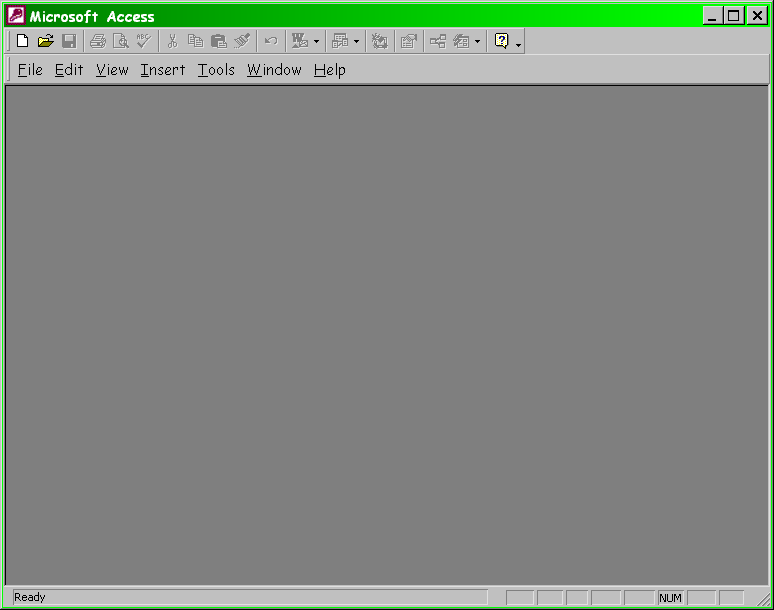 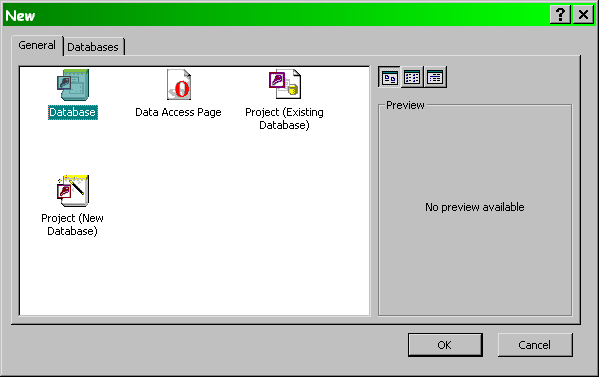 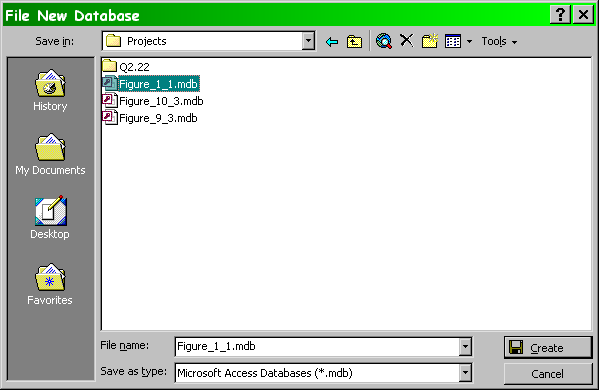 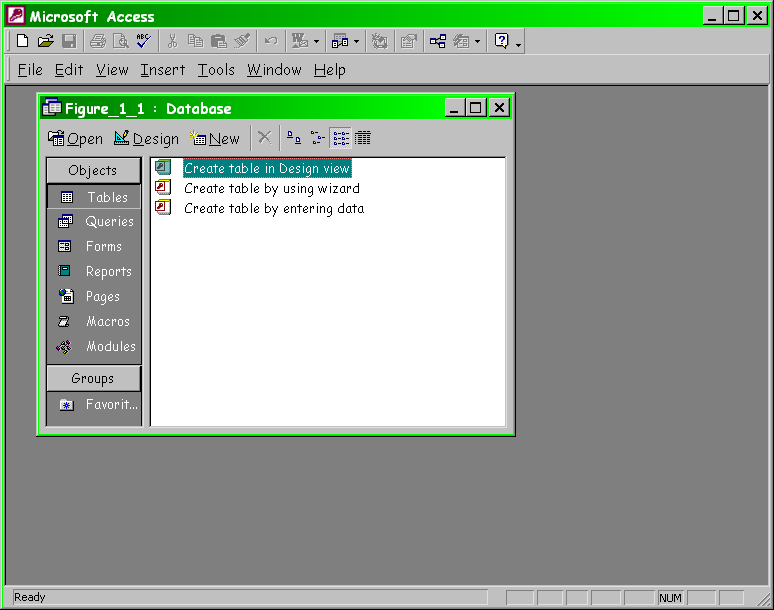 Primary Key
Chosen via menu
Defining Fields in Table
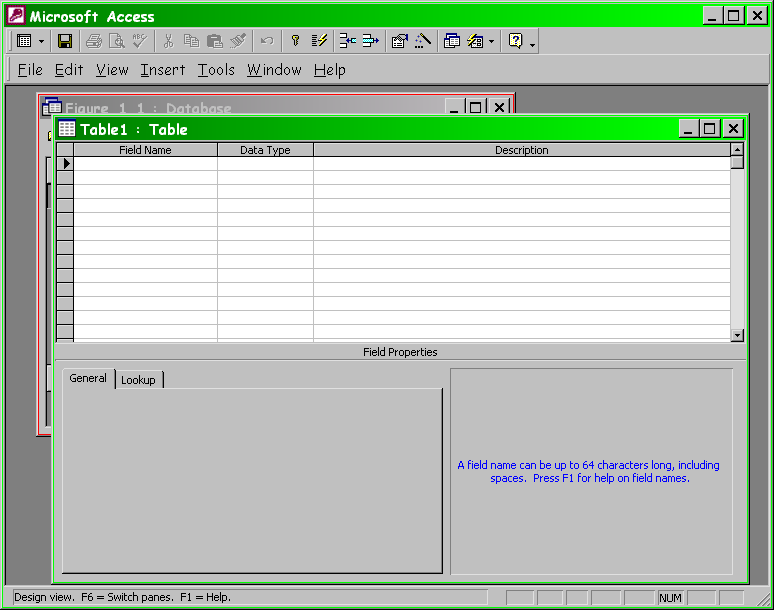 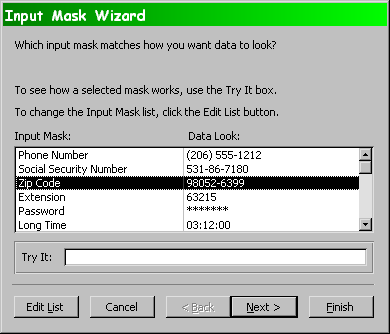 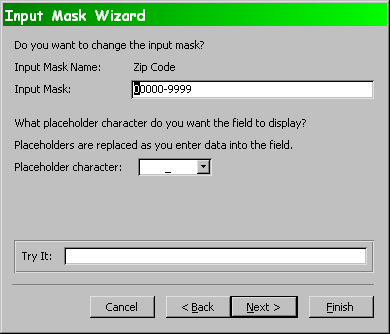 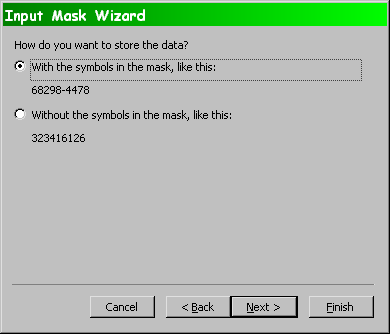 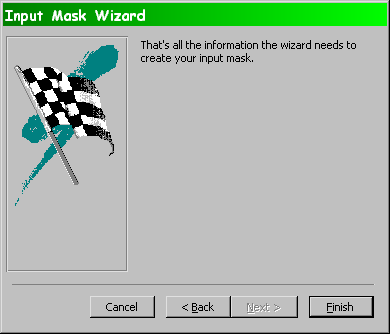 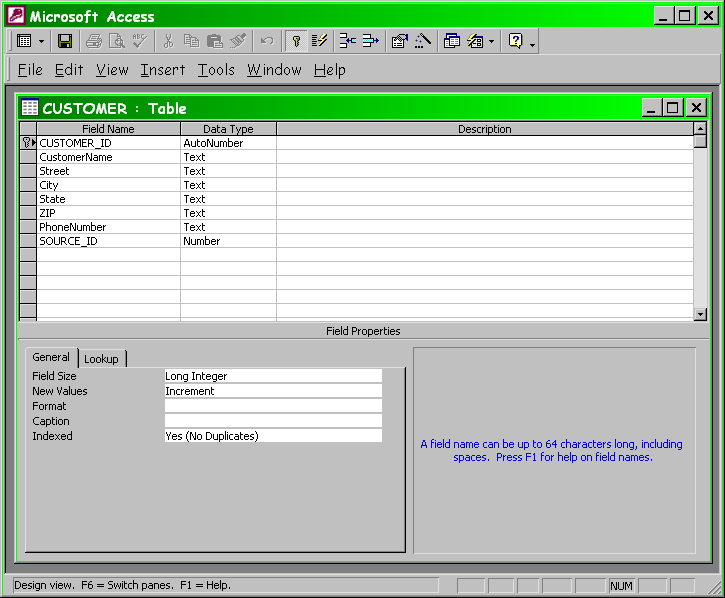 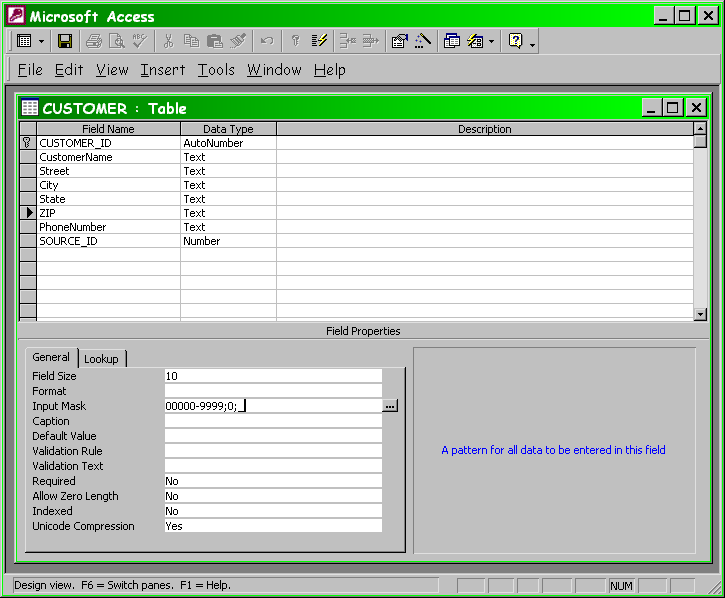 Finish Creating All Tables
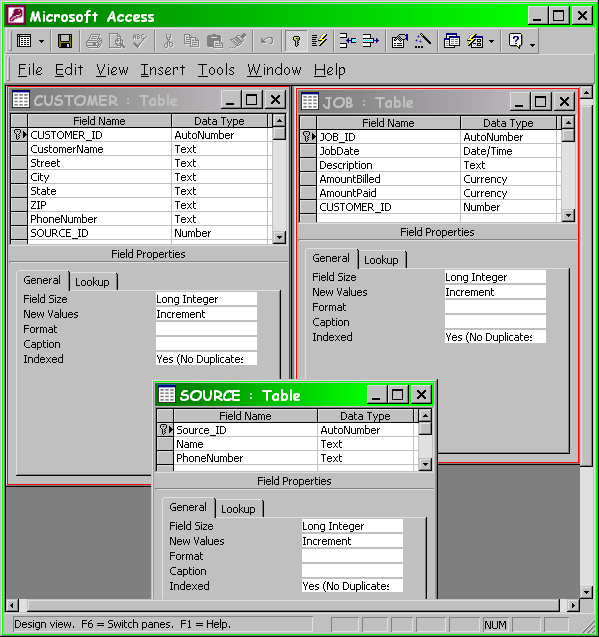 Define Relationships
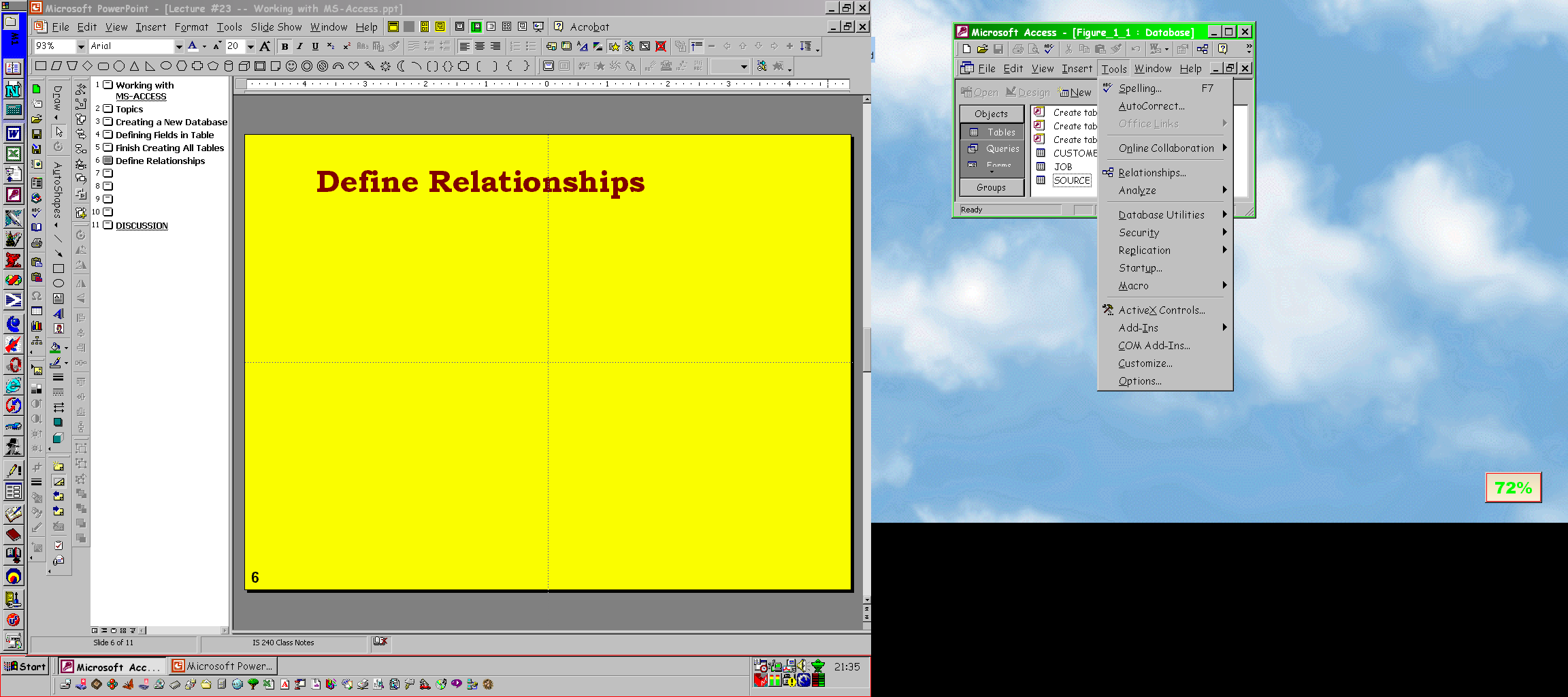 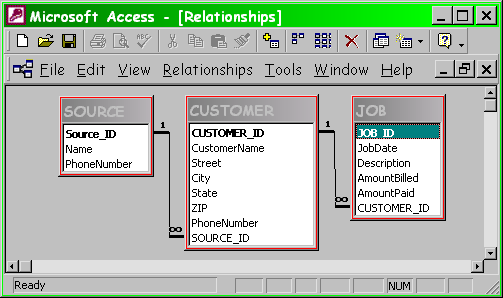 Create Form in Design View (1)
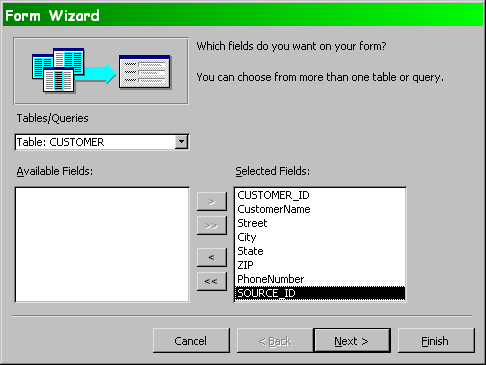 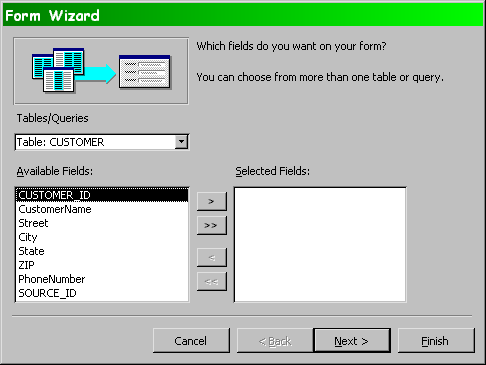 Create Form in Design View (2)
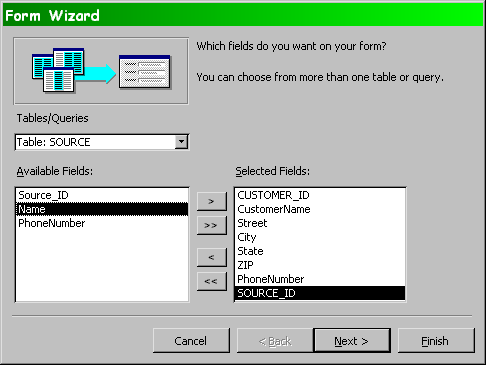 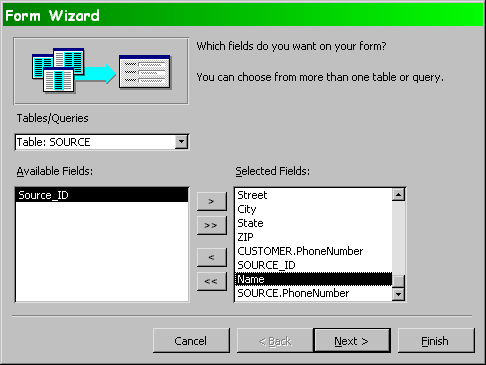 Create Form in Design View (3)
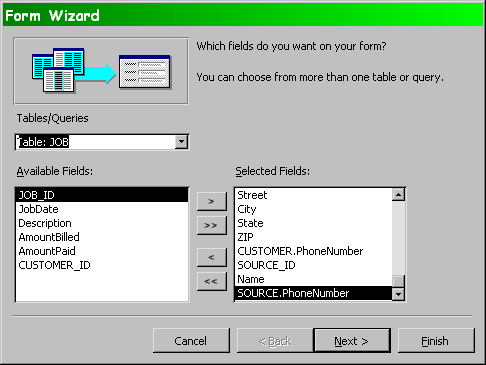 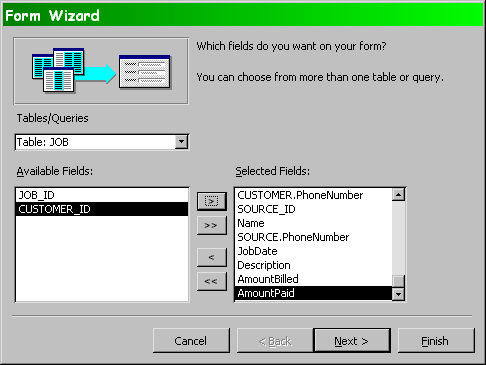 Create Form in Design View (4)
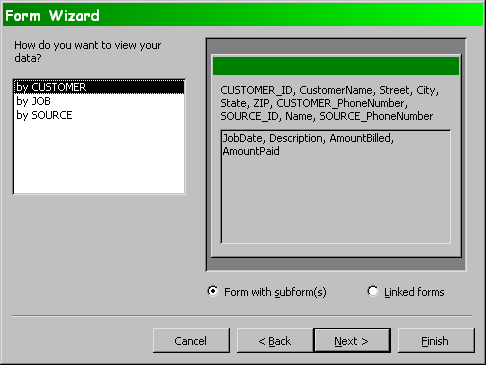 Create Form in Design View (5)
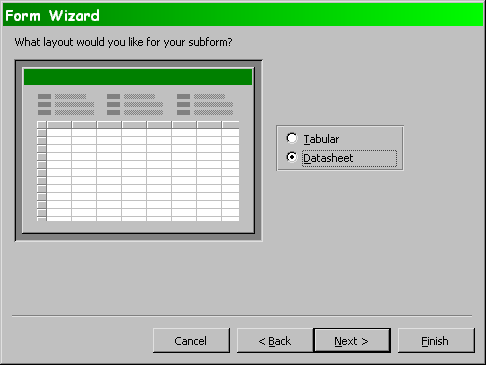 Create Form in Design View (6)
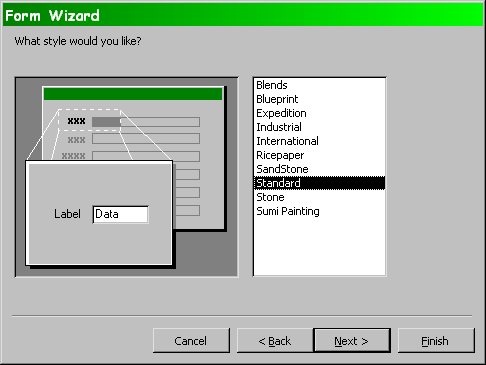 Create Form in Design View (7)
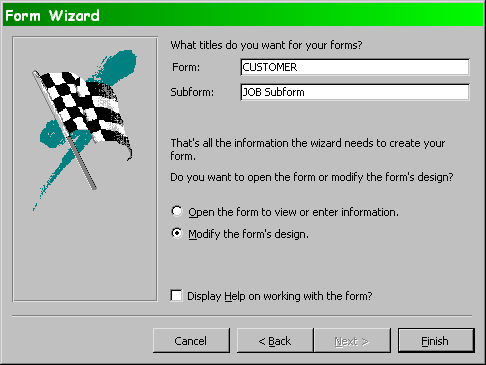 Create Form in Design View (8)
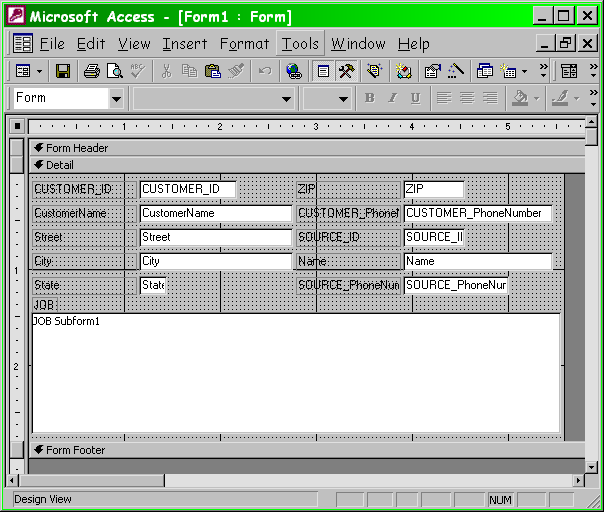 Create Form in Design View (9)
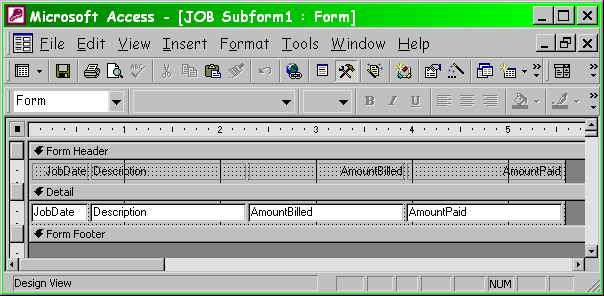 Final Form Design
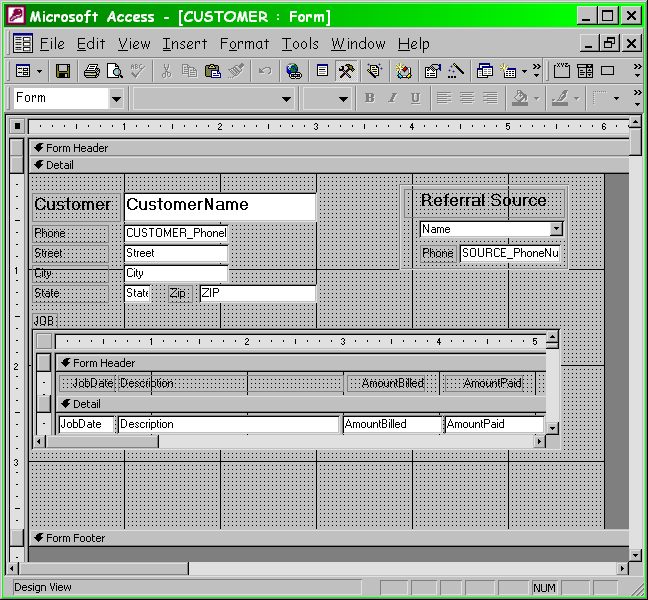 Final Form Appearance
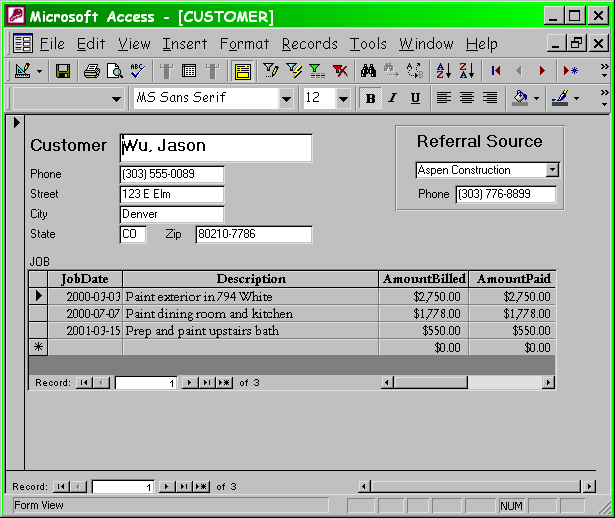 Creating a Report (1)
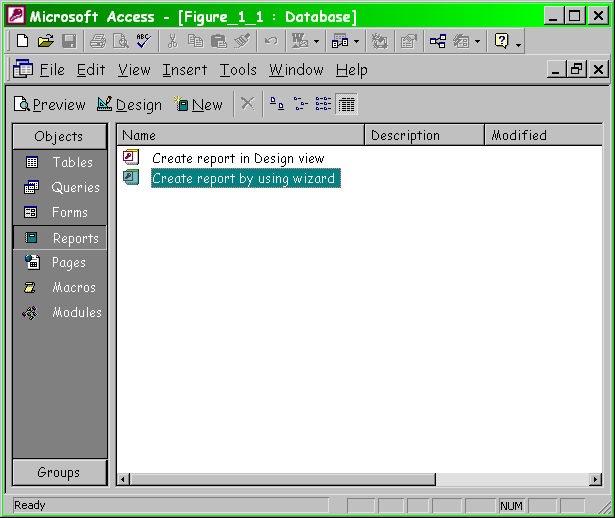 Creating a Report (2)
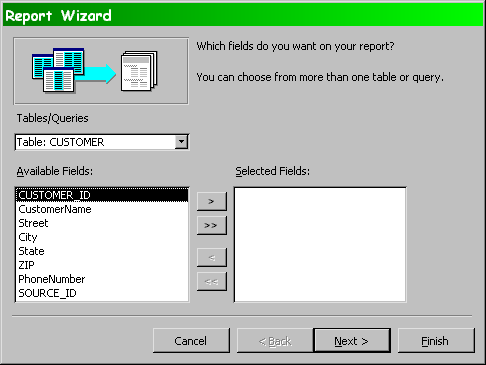 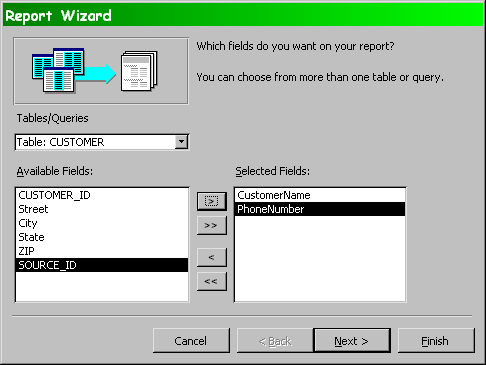 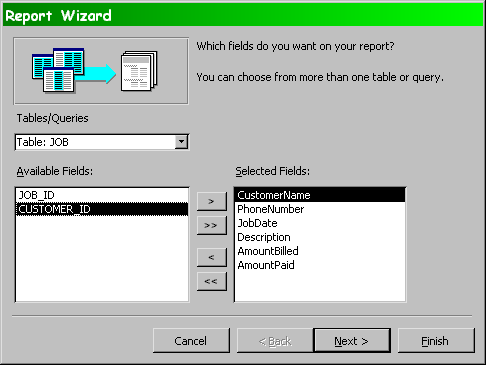 Creating a Report (3)
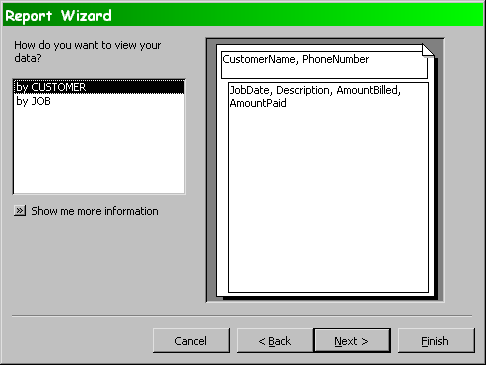 Creating a Report (4)
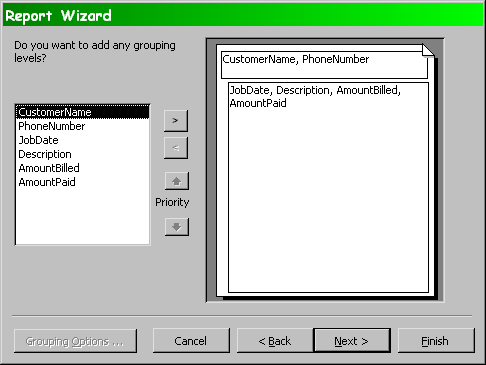 Creating a Report (5)
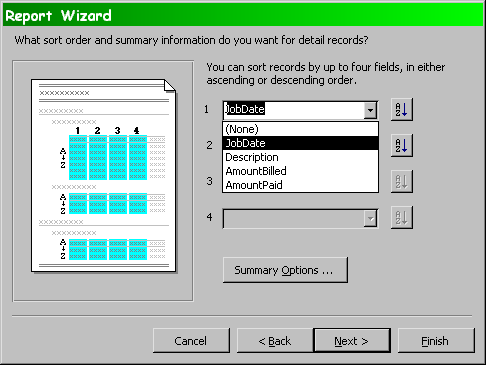 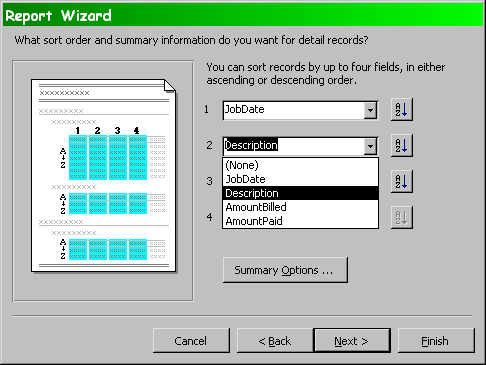 Creating a Report (6)
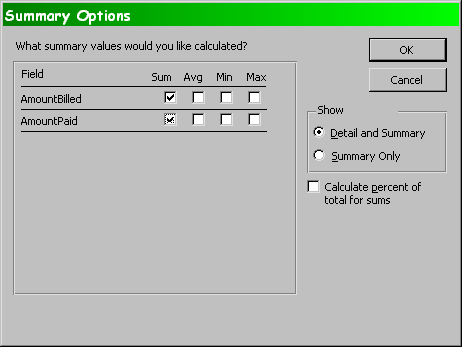 Creating a Report (7)
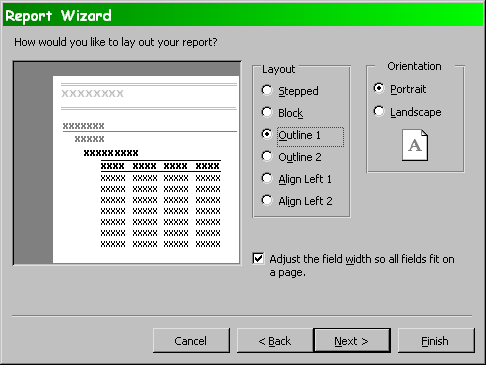 Creating a Report (8)
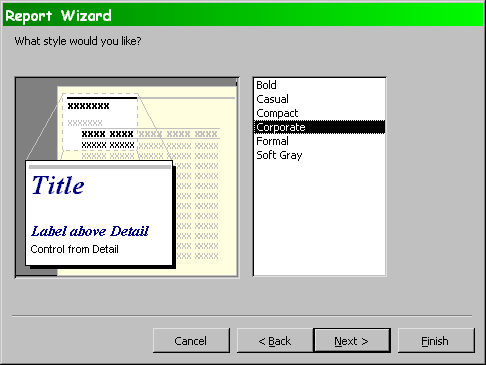 Creating a Report (9)
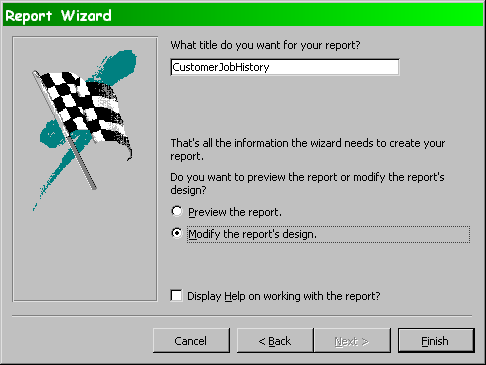 Default Report Layout
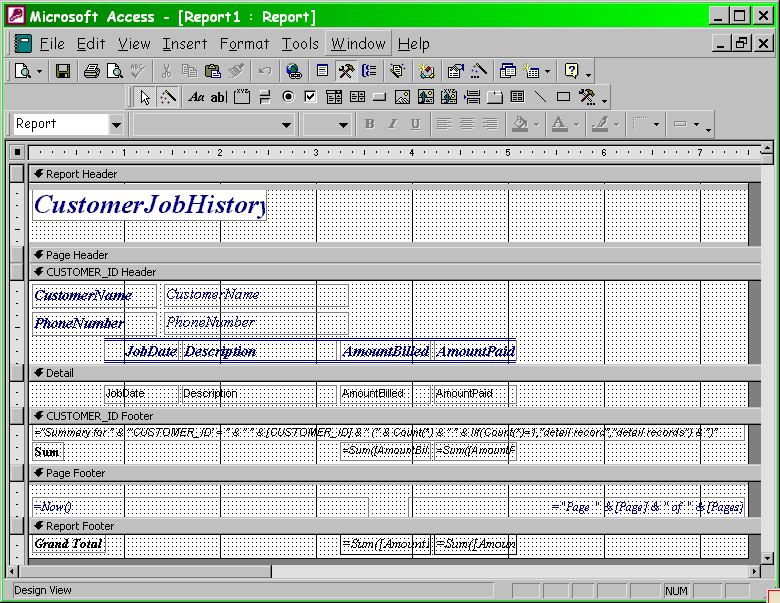 Preview
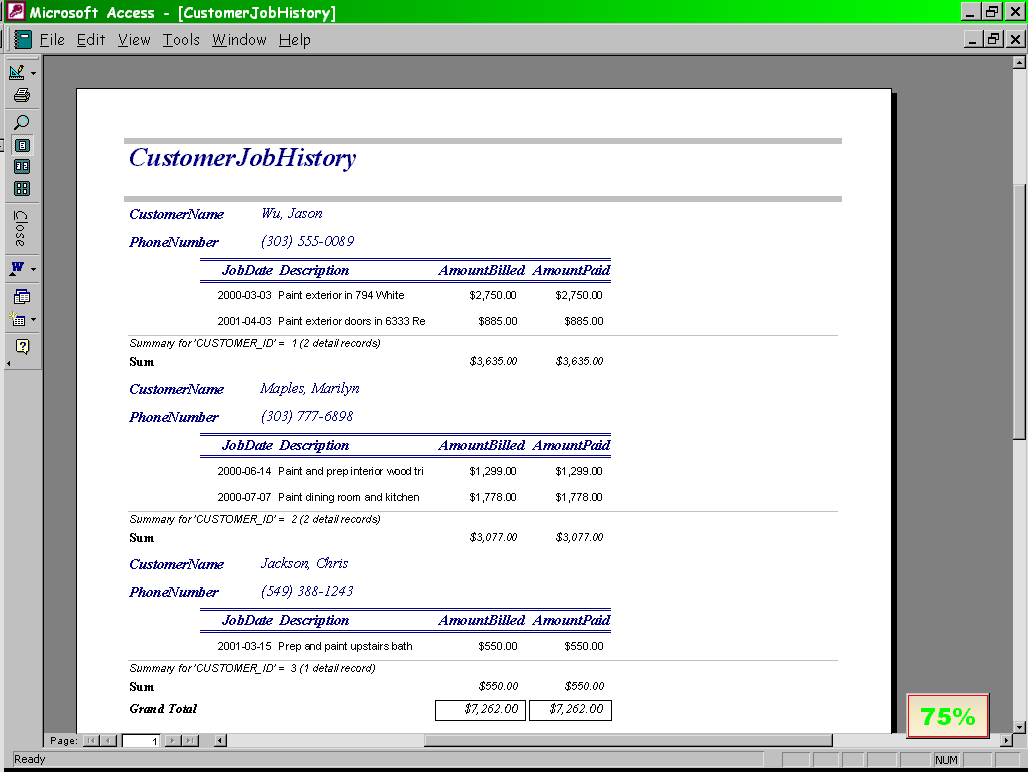 Further Tuning
Save backup copy of the report
Try making desired changes in design view
Check layout in preview
Experiment!
Use HELP facility
Now go and study